BRC Science Highlight
Nitrogen cycling in switchgrass varieties
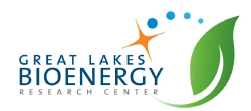 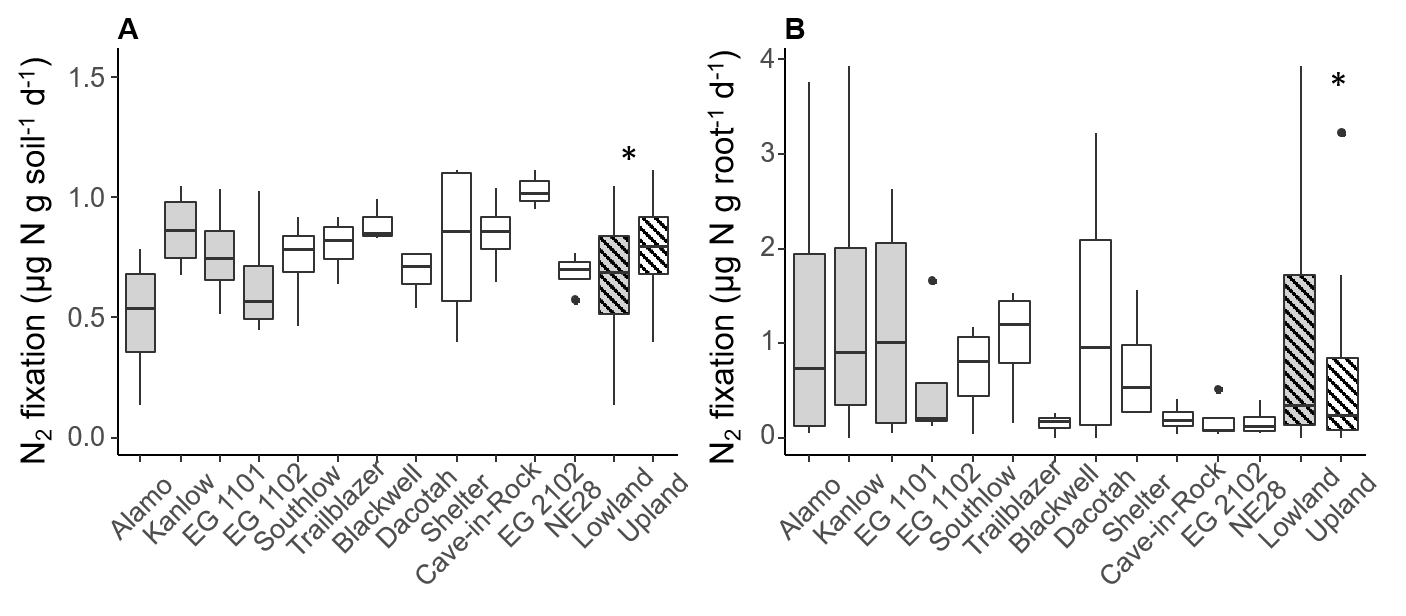 Objective Determine differences in nitrogen (N) acquisition and conservation between switchgrass varieties to optimize growth with the least amount of fertilizer usage.
Nitrogen fixation (on the y-axis) in soil (left) and roots (right) varied by switchgrass variety (x-axis) in the study.
Approach  
Measure N fixation, N mineralization, and N translocation along with soil moisture and N content in switchgrass varieties from upland and lowland ecotypes.
Result/Impacts
N fixation was highly variable among switchgrass varieties, but in general lowland ecotypes had significantly higher yields, N translocation, and root N fixation, with lower soil N fixation than upland ecotypes. 
N cycling differences might be due to root and soil microbiome differences in switchgrass varieties. 
Many switchgrass varieties can achieve high yield without N additions, decreasing the economic and environmental cost of growing this bioenergy crop.
Roley, S.S., Ulbrich, T.C., and Robertson, G.P., “Nitrogen fixation and resorption efficiency differences among twelve upland and lowland switchgrass cultivars,” Phytobiomes 116, 071802 (2020). [DOI: 10.1094/PBIOMES-11-19-0064-FI]
GLBRC July 2020
[Speaker Notes: Notes:
text

Title again:
Text 1-2 sentence summary?]